Client Expectations of PerfectionShifting a Perilous Paradigm
Your Name, Title, Company
Group You’re Presenting To
Date of Presentation
[Speaker Notes: [Make sure you update this page with information about you and your audience.]

[Regarding clip art on the slides: It’s not always obvious why a particular piece of art has been chosen for a slide. Therefore, on some of the slides, you’ll find italicized notes explaining what the illustrations are supposed to refer to. There’s no need to discuss this in your presentation unless you find it helpful to do so.]]
Today’s agenda
The problem: Clients’ expectations of perfection
The standard of care
Why it isn’t perfection
Why “perfect” isn’t insurable
Why design professionals can’t guarantee project success
Sources of clients’ inflated expectations
Benefits of realistic expectations – to all parties 
Ways to address “expectation inflation” on the job, at the office, and in the community
[Speaker Notes: Consider mentioning, at the outset of your presentation, that there are many good clients who “get it” and have reasonable expectations of design professionals.  But there are also some clients who expect perfection, leading to conflict, problems, and often, claims against design professionals. 

Here is a road map for our program today.

[Review the items one by one, quickly. The purpose is just to explain the program agenda, and the order in which these topics will be treated.]]
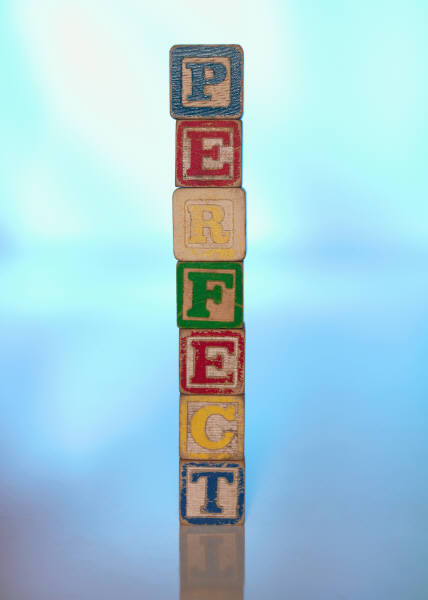 Client expectations of perfection take many forms
Design is guaranteed to be defect-free
Change orders and RFIs are unnecessary and, when they happen, signal design defects
Design professional guarantees that contractor bids won’t exceed budget
Design professionals responsible for ensuring that contractor builds the project correctly
All extra costs – including betterment – will be paid by the design professional
Design professionals guarantee LEED certification and other outcomes they don’t control
Design professionals’ insurance covers all of the above
[Speaker Notes: The list of mistaken client expectations is long and varied – here are a few examples. 

However, the underlying theme is the same:  Design is a product that can and should be perfect, and the design professional is a guarantor of the project’s success.

It is not news that clients want to hold design professionals to a higher standard, despite the fact that long-standing common law recognizes that perfect performance is not expected of design professionals. This is an old problem, and the time-honored solution has been a combination of client education and sensible refusal by the design professional to accept inappropriate contract language and even entire projects that represent uncontrollable and uninsurable risk.

To the extent there is anything “new,” it is that a difficult economy has created an environment in which clients are free to assume that a design can be “perfect” and that design professionals will pay for fixes for problems over which they have little or no control and for which they have little or no insurance coverage.  It is more true than ever that “If you don’t want to do it, another design professional will” – and design firms know it.  In these times, clients believe that they have all the leverage, and design professionals, understandably, are reluctant to contradict them.]
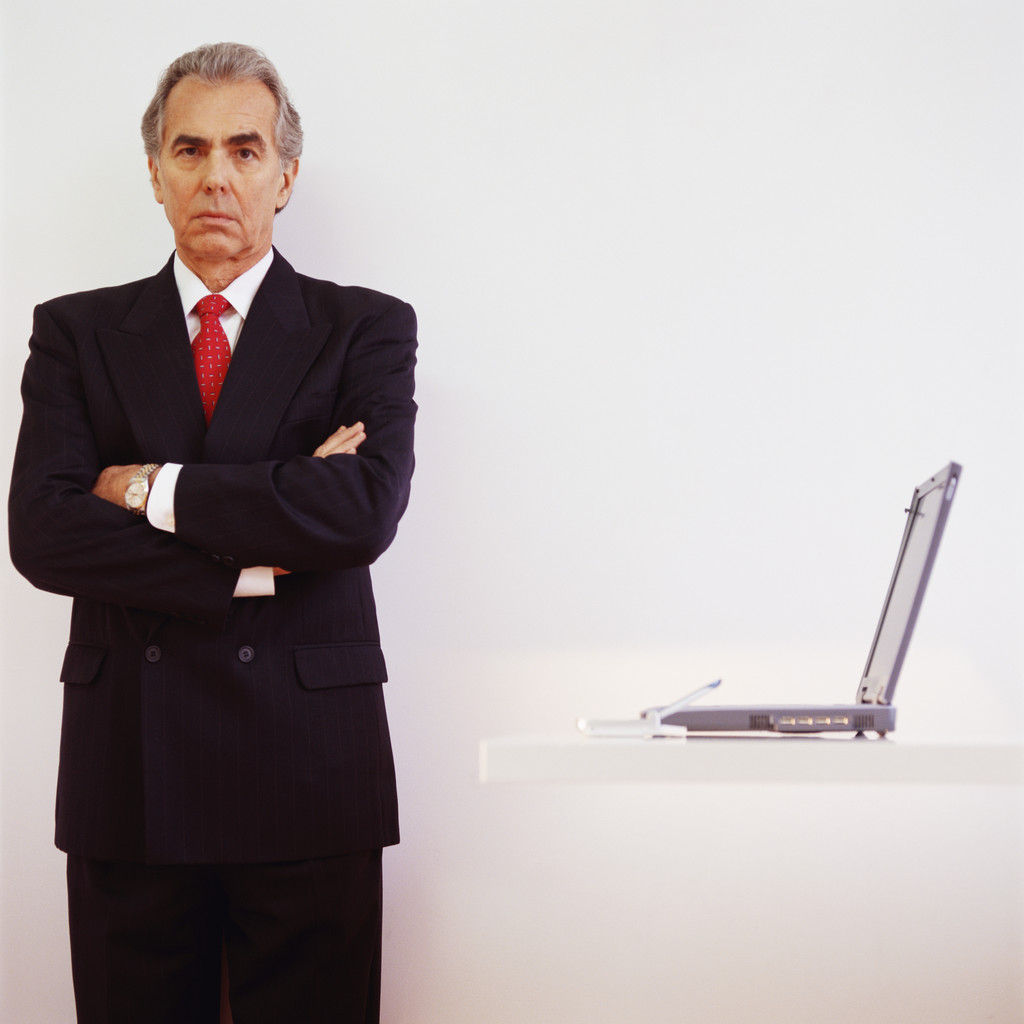 What some clients don’t understand about the…
Standard of care
[Speaker Notes: Let’s look at the legal standard that actually governs design professionals’ performance. It’s not what some clients think.]
Standard of care ≠ perfection
Instead:
Performance with the skill and care ordinarily exercised by members of the same profession practicing under similar circumstances
Falling short of standard = negligence
Liable for damages caused by your negligence
Unique to your discipline
Evolves over time
Requires expert testimony
Contract can change the standard
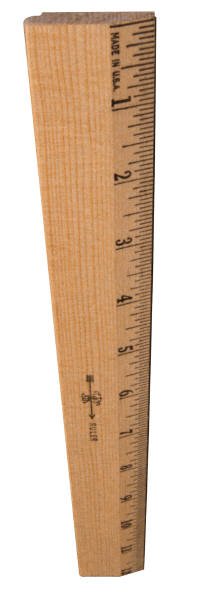 [Speaker Notes: Clients often assume that the legal standard of care for design services is “perfection.”

But this is not so. The standard, instead, is that design professionals must perform with the skill and care ordinarily exercised by members of the same profession practicing under similar circumstances. If they fall short of that standard and their clients or third parties are damaged thereby, they may be found negligent and therefore responsible for compensation. 

Note that the standard is unique to the design professional’s discipline.

And the standard evolves over time. What was commonly done yesterday is obsolete today, and today’s practice standards will give way to new standards in the future. But to determine whether a design professional was negligent, the law will look back to the standards existing at the time the design professional performed his/her services – NOT the standards in place at the time the lawsuit is filed.

To establish the standard of care in any particular case, the parties will typically need expert testimony – “members of the same profession” who can testify about practice standards.

Finally, note that the parties can agree by contract that the design professional will perform to a higher standard, and courts will enforce such agreements.]
Aren’t all errors negligent errors?
Not all errors are negligence
[Speaker Notes: Aren’t all errors negligent errors?  The answer is “no.”]
Not all “errors” are negligence
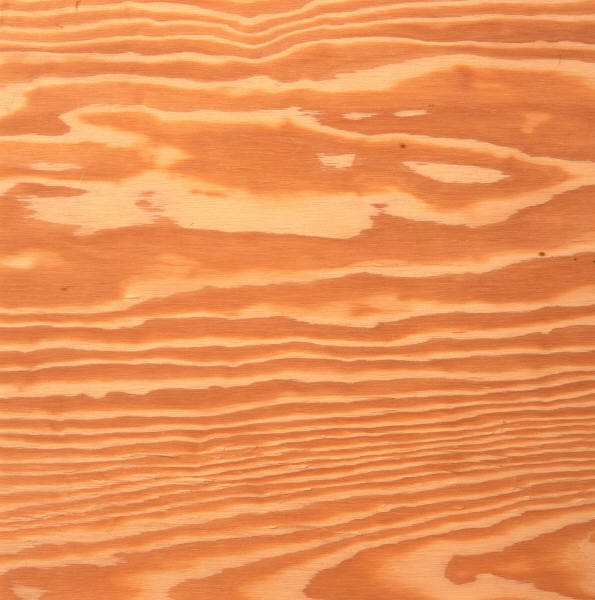 [Speaker Notes: [On the next click, the pictured “plywood” will disintegrate – like fire retardant plywood did in the example below.]

Consider design professionals who specified fire retardant plywood roof decking in the early 1980s – an accepted use of the product at that time.  By mid-1988, it was apparent that there was a widespread problem with early deterioration of the plywood.  To building owners with leaky roofs, specification of fire retardant plywood certainly appeared to be an “error.”  But was it negligence?

The answer is no, not if the design professionals acted reasonably when they specified the fire retardant plywood product.  A design professional who used the skill and care ordinarily exercised by similar design professionals at the same time and place – in other words, one who took reasonable steps to verify the appropriateness of the product for that application – would not be negligent.  Remember, the standard of care is not perfection, and it does not call for the design professional to have the gift of prophecy and anticipate that many years in the future, it would turn out that the product did not work as expected. 

That is cold comfort to the client with a wet and ruined ____ (fill in the blank here – these claims conclusively established that many indoor objects are not improved by being rained on).  The client might well ask, “Fine, but who will pay to replace my goods?  Why should I have to bear that risk?” The answer is that all endeavors have risks and rewards.  Project ownership is no different.  The law requires design professionals to take reasonable care in practicing their trade, but it does not require them to absorb all risks of every project in which they participate.]
Not all “errors” are negligence
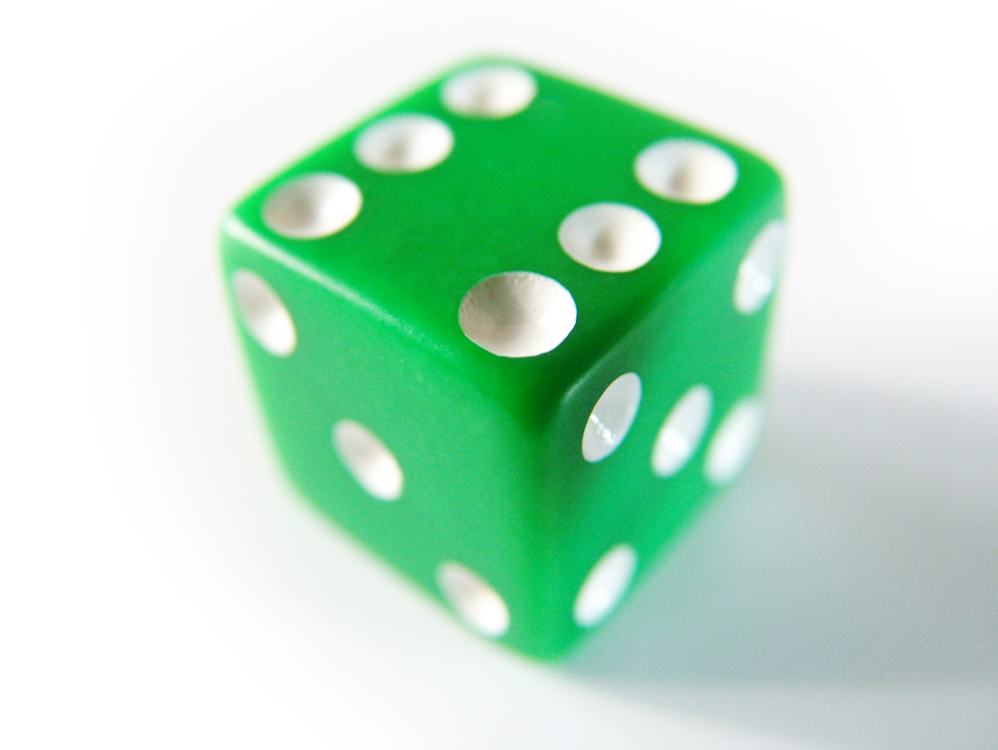 [Speaker Notes: If fire retardant plywood sounds like an outdated example, think about all the green products now being manufactured and specified.  We’ll be “rolling the [green] dice” with those products, too.

Some of them will turn out not to work as expected, and, again, the standard against which design professionals will be judged will be “Was it reasonable to specify this product at the time the design professional specified it?”]
Other non-negligent “errors”
Using information provided by others (and upon which the design professional has a right to rely) that turns out to be incomplete or inaccurate
Scope of services reduced by the client when a more complete scope could have prevented or mitigated the loss or cost
Unforeseen site conditions not detected through normal investigations
Client personnel changes that change project goals and expectations
Changes in laws, codes, standards, and technology that occur during the design process
Interpretations made by building officials that differ from the text of the code or from previous determinations
Contractors (and clients) misinterpreting design documents
[Speaker Notes: These are examples of other errors and omissions that occur without any negligence on the part of the design professional.

Using information provided by others (and upon which the design professional has a right to rely) that turns out to be incomplete or inaccurate.

Scope of services reduced by the client when a more complete scope could have prevented or mitigated the loss or cost.

Unforeseen site conditions that were not detected through normal investigations.

Changes in client personnel that change project goals and expectations.

Changes in laws, codes, standards, and technology that occur during the design process.

Interpretations made by building officials and inspectors, which may differ from the actual text of the code or from previous inspectors’ determinations.

Contractors (and clients) misinterpreting design documents.]
Why can’t you guarantee perfect performance?
Professional services are not products or commodities
[Speaker Notes: Clients often want to know WHY design professionals cannot guarantee perfect performance. The answer is that professional services are just that – professional services – NOT products, commodities, or goods. The law treats goods and professional services differently. Let’s look at how and why this is so.]
Design services are not products
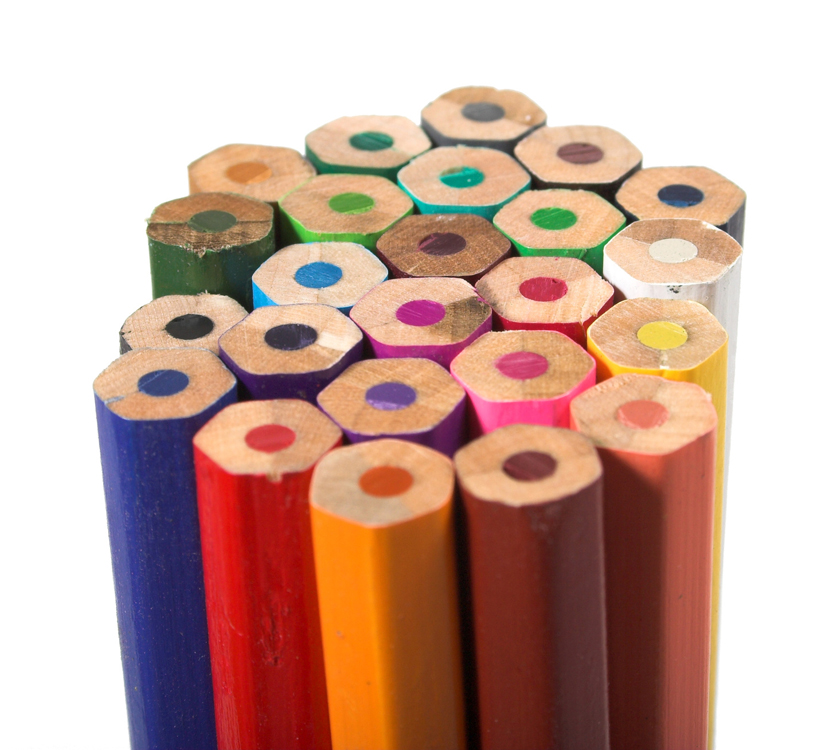 [Speaker Notes: The law holds professional services to a different standard than “goods.”  Goods – products – are impliedly warranted to be free from defects.  If I make pencils, and sell one that does not write or erase as a pencil should, I will be obligated to fix the pencil for free or, more likely, to exchange the defective pencil for a perfect pencil.  

But professional services are not pencils.  They involve the application of professional judgment to the client’s unique circumstances.  The ultimate outcome typically depends in part, at least, on the actions of the client and others.  The standard for professional services is not “Was the client’s objective achieved?” but rather, “Did the professional exercise reasonable care and skill under the circumstances?”]
Design services are professional services
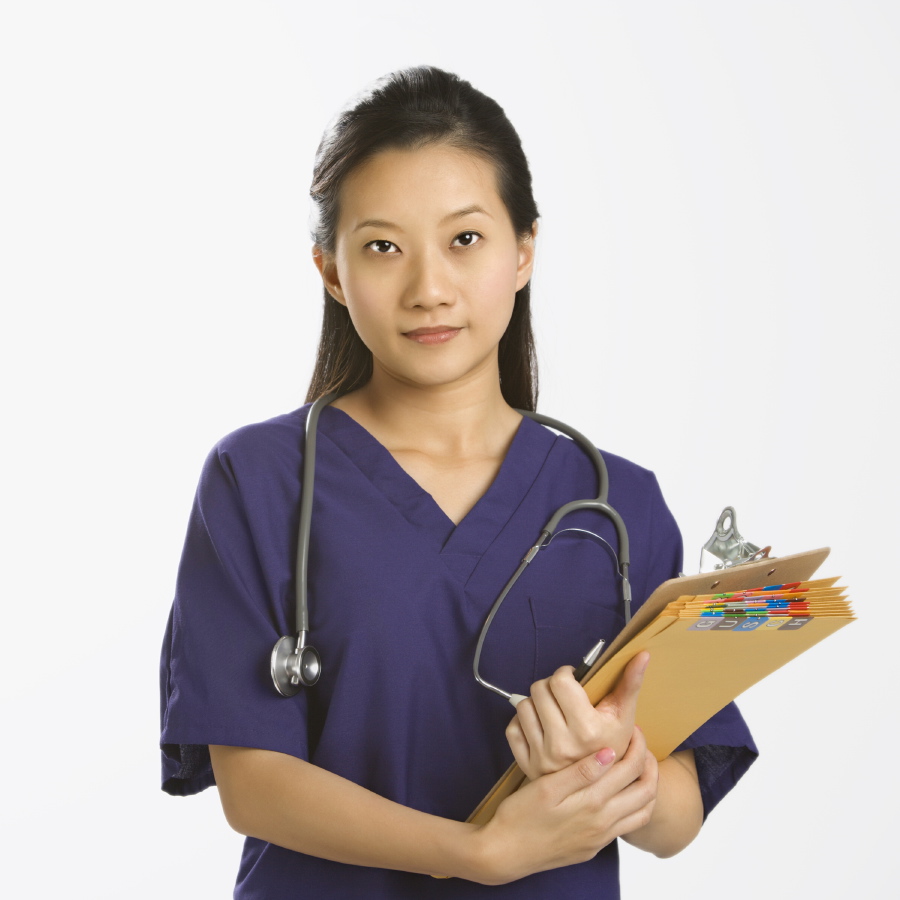 [Speaker Notes: The law does not, for example, require doctors to guarantee their patients’ cures, and it would be unfair (and delusional) to do so.  Diagnosing illness and choosing a course of treatment for each individual patient requires the exercise of professional judgment.   And the ultimate outcome depends in part on factors beyond the doctor’s control:  the patient’s willingness and ability to follow instructions, the quality of nursing care, and so on.]
Projects are one-of-a-kind originals
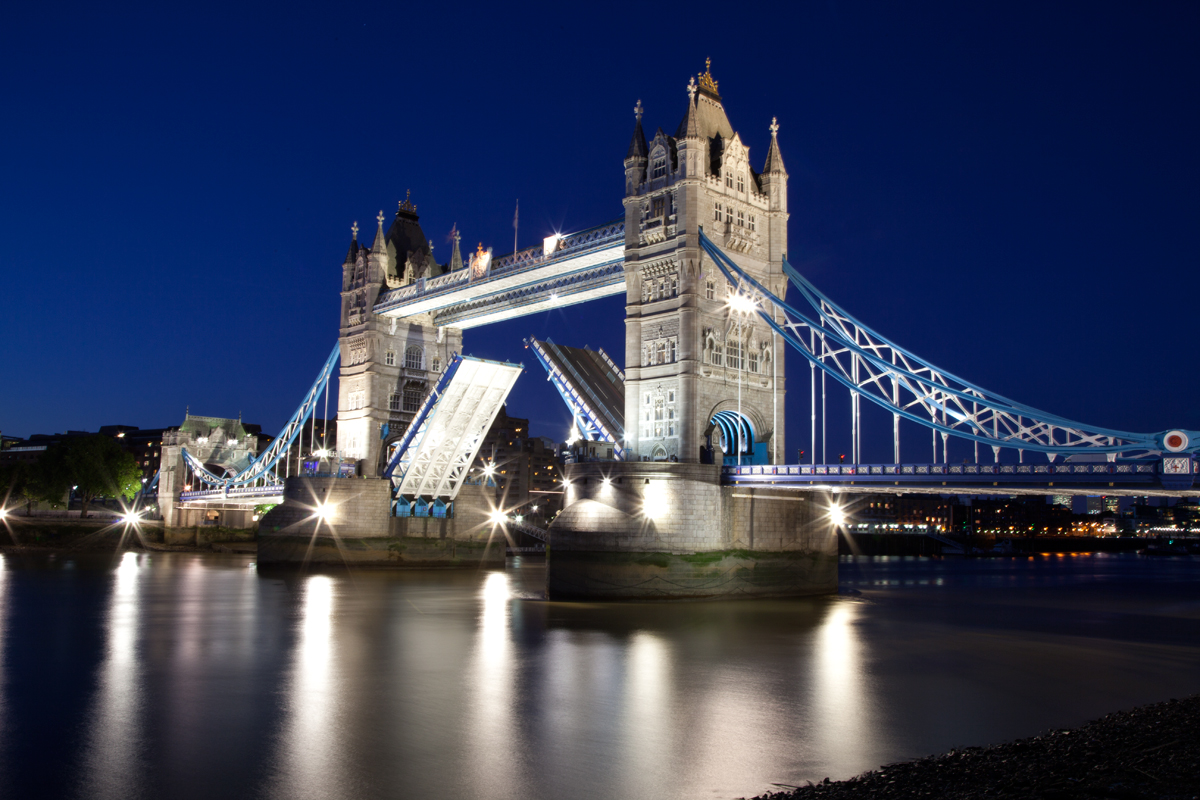 [Speaker Notes: [Click once and the drawing will be replaced by a photo of the actual Tower Bridge.]

The law treats doctors and design professionals similarly. It is just as unreasonable to expect the design professional to perform “perfectly,” or to guarantee the outcome of the project, as it is for a doctor to guarantee his or her patients’ cures, and the law does not require it.  Like the doctor, the design professional calls upon professional judgment and experience to discern the client’s goals and choose a design solution likely to achieve them given the budget, schedule, scope, site, governing laws, and many other factors.  Unlike a pencil, which can be designed and constructed over and over until the product is perfect, every project is a one-of-a-kind original that will be constructed only once.    

And similarly, the project’s ultimate success depends in large part upon the actions of others.  Building inspectors interpret code requirements – accurately or not. The contractor builds the project – skillfully or ineptly.  The owner maintains and operates the building – correctly or carelessly.   A third party certification authority grants a sustainability certification – or not. 

This concept seems harsh when things go wrong.  It is obvious that a client does not want a leaky roof, any more than a patient wants his cure to fail.  But clients consult professionals for their judgment and skill in solving a unique problem, and sometimes that reasonable judgment and skill – in fact, even superb judgment and outstanding skill – will fail to yield desired results.]
It’s called “professional liability” insurance for a good reason.
“errors and omissions” insurance is a misnomer
[Speaker Notes: “Errors and Omissions” insurance is really a misnomer, because professional liability insurance does not cover ALL errors and omissions.]
Professional liability insurance does not cover all “errors and omissions”
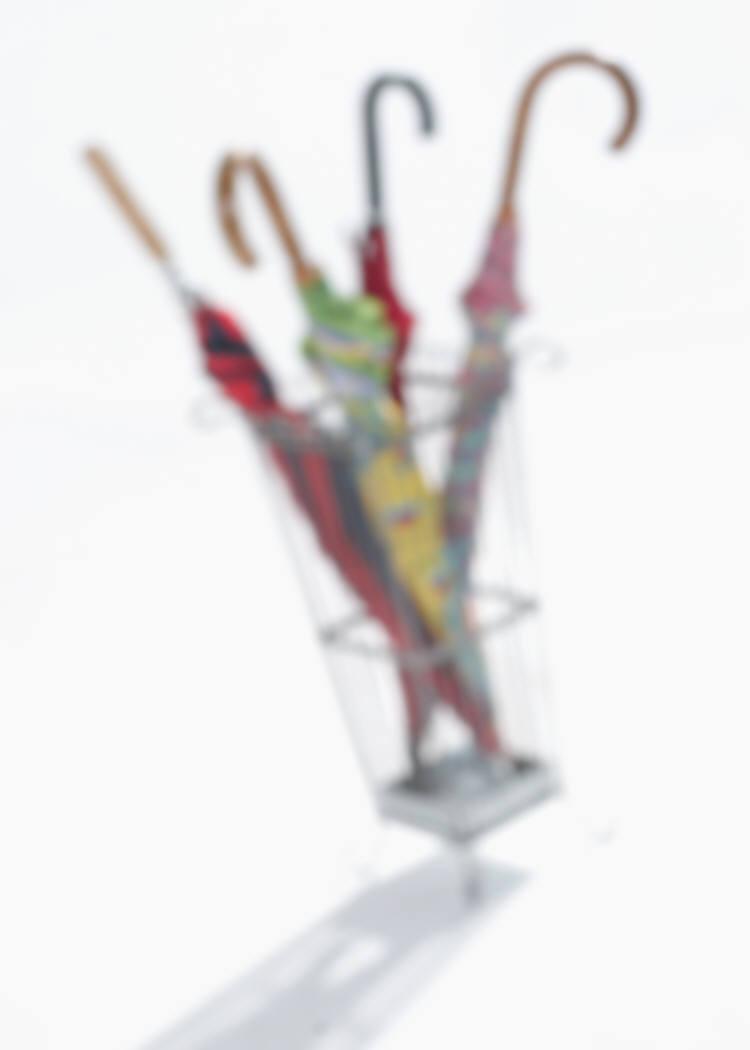 Read your policy (really!) but … 
PL insurance covers damages caused by your failure to meet the standard of care
E.g., your negligent errors and omissions
Exclusion for “liability assumed by contract”
Unless you’d be liable in the absence of contract
Exclusion for warranties and guarantees
[Speaker Notes: [The umbrellas on this and subsequent slides are a reference to insurance “coverage.”]

Professional liability insurance coverage reflects the fact that professional services are not and should not be held to the standard of “perfection” or “defect-free performance.”  

The policy will cover the design professional’s negligence – i.e., falling short of the professional standard of care – but will not cover non-negligent “errors and omissions.”  

That’s why calling the policy an “errors and omissions” policy is a misnomer, unless one is willing to add the qualifier “negligent” before that phrase.  

And most clients, it seems, are not.  Design professionals are often presented with contracts that obligate them to provide “defect-free design,” “the very highest standard of care,” and the like.  

Agreeing to this language creates a significant coverage gap, because a professional liability policy excludes coverage for liability assumed by contract that the design professional would not otherwise have.  (Remember that even in the absence of a written contract, the design professional must still meet the standard of care.)

Professional liability policies also exclude coverage for warranties and guarantees regarding your professional services.]
Common client responses
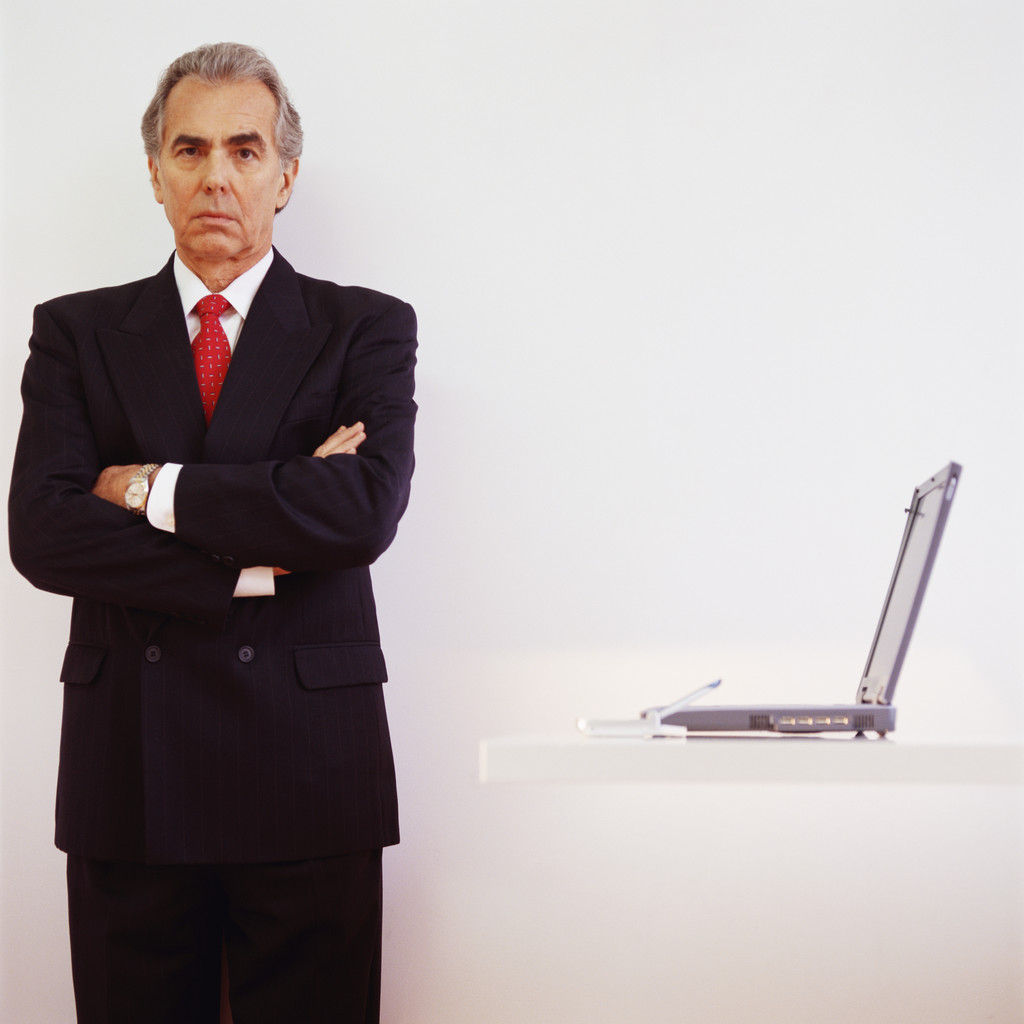 “Why don’t you buy better coverage, then?”
“I don’t care if it isn’t covered.”
“Someone else will sign our contract if you don’t.”
[Speaker Notes: Clients confronted with this coverage gap tend to respond in a few different ways:

Why don’t you buy better coverage, then?

I don’t care how you pay for your errors and omissions – whether or not it’s covered is your problem.

Someone else will sign our contract if you don’t.]
“Why don’t you buy better coverage, then?”
Because I can’t – it doesn’t exist
No project is perfect
Insurance is not for sure things
Like project imperfection
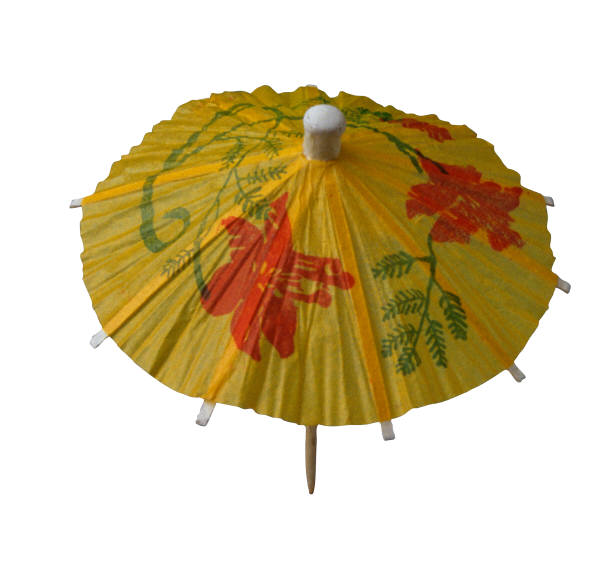 [Speaker Notes: The answer to the first question is simple: You can’t.  Insurers are not in the business of insuring against a sure thing.  No project is perfect, and no design is perfect.  An insurer who backs a promise of perfection is on a collision course with reality and financial ruin.]
“I don’t care if it isn’t covered.”
PL insurance gives client financial security
Why the insurance requirements if you don’t care about coverage?
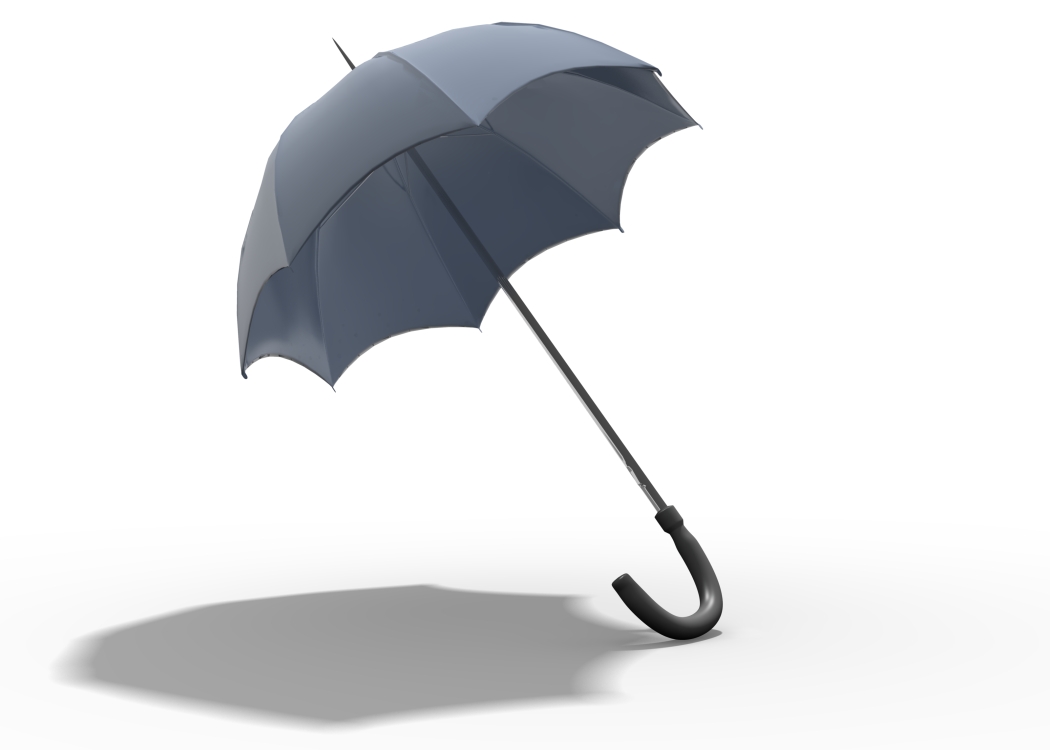 [Speaker Notes: This response has some surface validity, but not much.  If the client does not care about whether or not insurance coverage exists, why then does the contract require the design professional to carry professional liability insurance with $X limits, for X years after the project is complete, with an A- or better rated carrier, etc.?  If coverage does not matter, who cares?

Perhaps the client’s Plan B, if coverage falls short, is for the design firm to pay the damages owed with its own funds.  But design firms typically do not have a vault of gold in the cellar. And design professionals – unlike contractors – do not have a back lot full of yellow iron that can be seized and sold to satisfy a judgment.  The proceeds from the sale of some workstations and chairs (however fancy) will not go very far towards making good a loss.]
“Someone else will sign our contract if you don’t.”
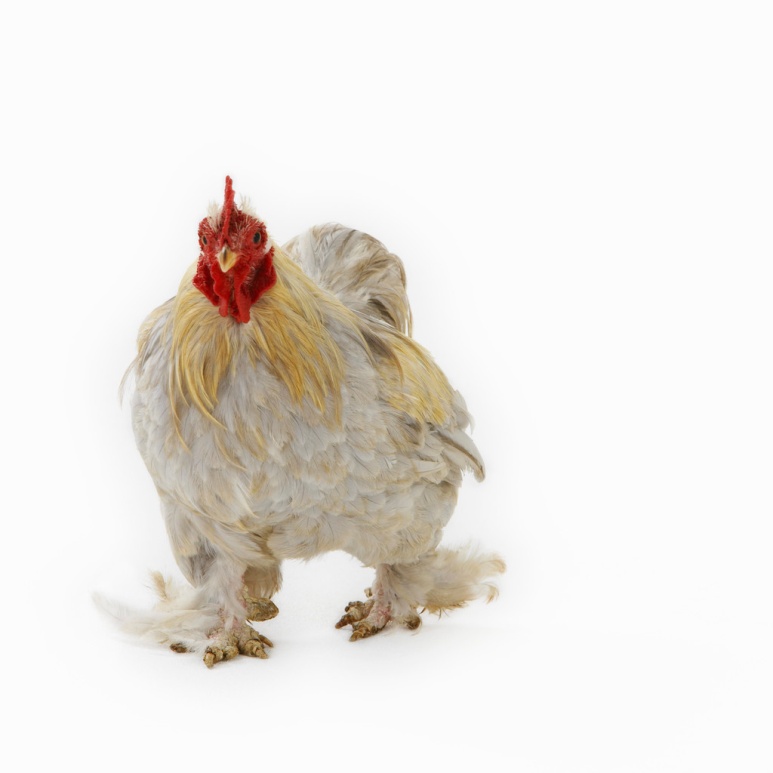 Unassailably true 
Especially now
But
Unwise method of vetting design professionals
And
Firms that take on too many “bet the farm” contracts may not have the means to back their uninsured bets when claims emerge
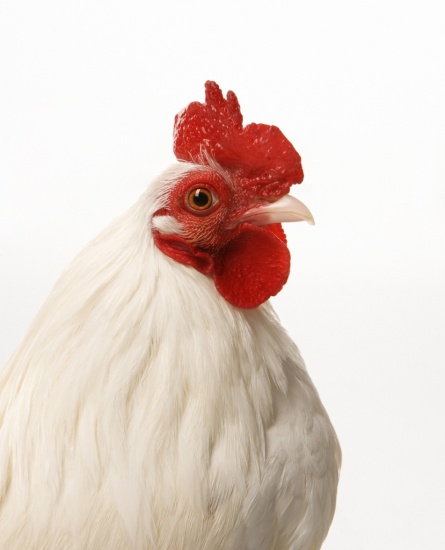 [Speaker Notes: [The chicken pictures refer to the “bet the farm” comment.]

This response is unassailably true: Someone else will be willing to sign that contract, even though many of the risks it represents are beyond that “someone’s” control and are not covered by insurance, either.  This seems to be an unwise method of vetting design professionals, as it would tend to screen out those who take risk and contractual obligations seriously, and who are in high demand because of the quality of their services, and give preference to design firms who are willing to accept any project regardless of the risk it represents or even the firm’s capability to perform the work.

As we have noted, in this economy it is reasonable to assume that even the very best design firms will face hard choices and end up considering projects and signing contracts that represent enormous risk, because the alternative is more layoffs or even the death of the firm.  But clients need to understand that when a design firm takes on too many “bet the farm” projects and contracts, it may not have the financial means to back its uninsured bets when claims ultimately emerge.  Accordingly, it is in both parties’ interests – design professional and client – that the services provided under the contract ultimately have coverage under the professional liability policy.]
Why won’t you pay for anything that goes wrong with the project?
Design professionals are not insurers of project success
[Speaker Notes: The expectation of perfection seems to go hand in hand with the belief that the design professional and/or the professional liability insurer will pay for anything that goes wrong with the project.  These clients view the design professional as a source of cost recovery on projects that have run over budget, encountered changed conditions, or involve a construction contractor that submits frivolous change orders to increase compensation.]
Contracts and the risk shifting shuffle
Overreaching indemnity clauses
Requirement to “defend” client
PL insurance will defend insured
Will not defend the client
Client cannot be additional insured
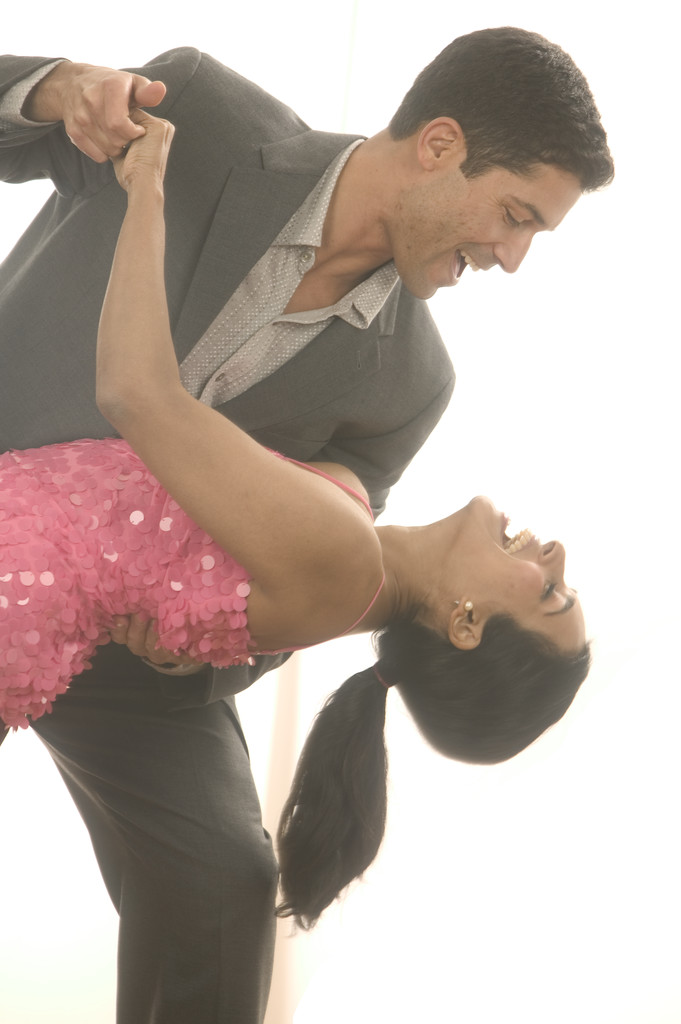 [Speaker Notes: [Risk shifting “shuffle” = dancing, thus the picture. Plus, overreaching indemnity clauses can really turn design professionals – and their insurance coverage – upside down, like the female partner in the pictured dance.]

This expectation is often expressed in the form of a contractual requirement for the design professional to indemnify the client for all errors and omissions, negligent or not, and whether or not other parties are also at fault.  Professional liability insurance will only cover damages to the extent they are caused by the design firm’s negligence.  It will not cover non-negligent acts, nor will it pay any damages caused by other parties.  

To make matters worse, clients often expect their design professionals to “defend” them against claims as well.  This may sound innocuous, but it actually requires the design professional to pay for the client’s defense from the moment a claim is made, whether or not the claim involves negligence on the part of the design professional, and whether or not the claim ultimately proves to be meritorious.  

Professional liability insurance will defend the insured design firm, but it will not cover the design professional’s promise to defend the client. This can come as a surprise to clients who are accustomed to working with contractors, who will agree to defend because they can name the client as an additional insured on the general liability policy.  This is not possible with professional liability insurance.]
It’s not just a contract thing
Clients demand that design professionals fix problems they did not cause even when the contract does not support their position
No one wants to go to war with a client
Especially now
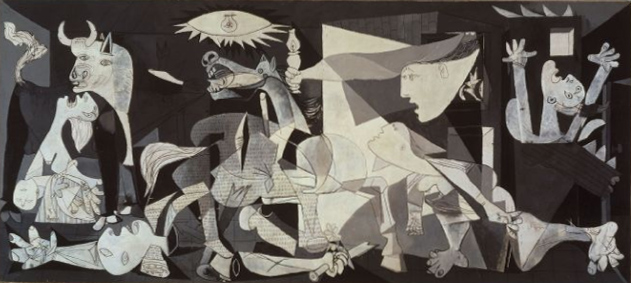 Guernica, Pablo Picasso
[Speaker Notes: [Guernica is depicted here because it illustrates the horrors of war – in this case, “war” with a client.]

It would be wrong to assume that overreaching contracts are the only problem.  It is not uncommon for clients to demand that their design professionals contribute toward fixing problems they did not cause, or fix imperfections at no additional cost – even when the contract terms do not support the client’s position.  

In this situation, the specter of a malpractice suit looms large.  Going to war with a client is never an easy choice.  Lost time, reputational damage, and the ruin of client relationships are virtually certain.  Moreover, because professional liability insurance deductibles are large, there will be a significant financial outlay on the part of the firm.  In times when cash is tight and clients are few, the threat of litigation is more potent than ever.  

But caving in to these unreasonable demands is not the answer either, as doing so only gives added encouragement to unreasonable client expectations.]
The answers may surprise you.
Where do clients’ expectations come from?
[Speaker Notes: Where do clients’ expectations come from?

Given the trouble created by clients’ expectations of perfection, it is reasonable to try to identify the source of those expectations, to see if we can nip them in the bud.  

The bad news is that clients’ expectations arise, at least in part, from factors design professionals cannot control.  

The good news is that we can manage clients’ expectations if we are willing to tell them the truth – that no project is perfect –and explain why this is so in a clear and forthright manner at the outset of the project.]
Clients themselves
Wishful thinking
Unfamiliar with design/construction process
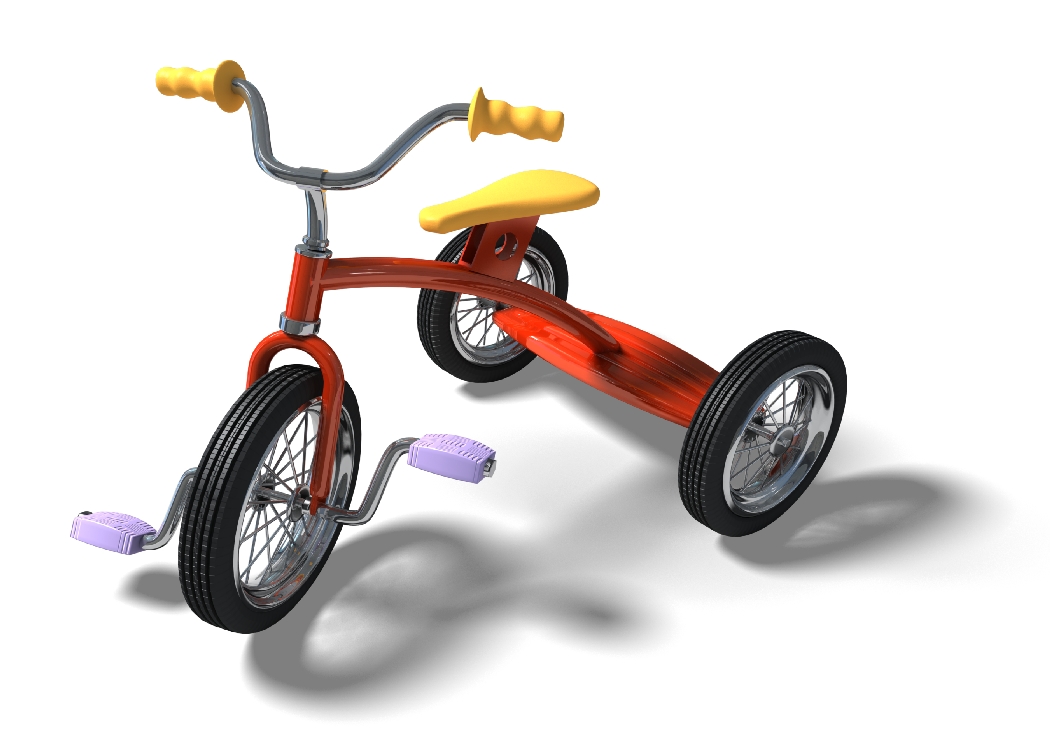 [Speaker Notes: [The tricycle is pictured to illustrate the comment that construction documents are not like the instructions for assembling a child’s bicycle.]

Some unreasonable expectations are inevitable, arising either from wishful thinking or unfamiliarity with the design and construction process.  

It is natural and perhaps reassuring for the novice client (or novice representative of even a sophisticated client), to assume that once construction documents are issued, the project can be built from those plans much like a child’s bicycle can be assembled from the directions packed in the box – without further input from the designer, and by any constructor, whether highly skilled or fairly incompetent.  

This, of course, is not true, but clients will persist in these unreasonable expectations if they are not properly informed.]
Outside influences
Marketing for products, rating systems, etc.
Benefits of sustainable design
Advantages of BIM software
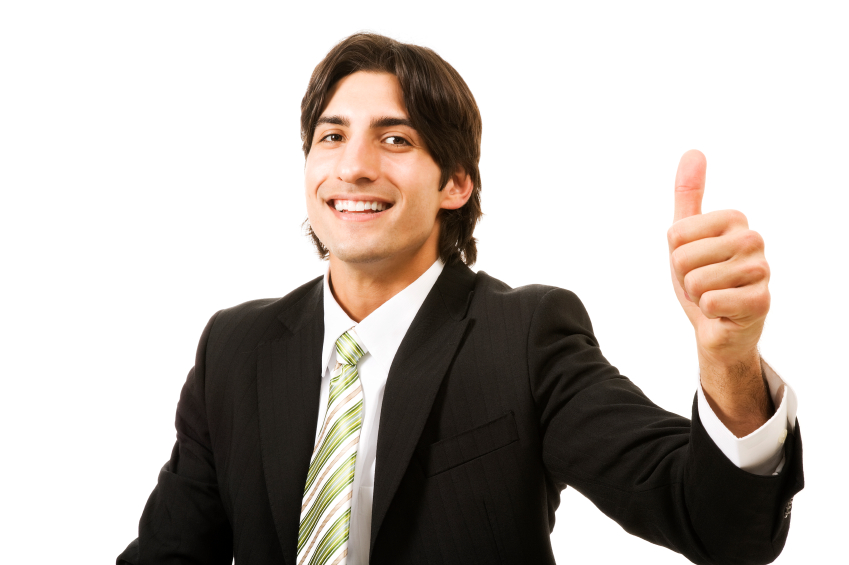 [Speaker Notes: Other expectations come from outside influences.  

For example, the US Green Building Council has extensively promoted the benefits of sustainable design – energy savings, greater sales and productivity, a healthier workforce, etc.  It falls to the design professional to explain that these marketing pieces do not constitute guarantees on their part.  

Similarly, those who produce and sell BIM software are free to suggest that it will yield perfectly coordinated design – faster and cheaper than ever before.  

Design professionals who fail to deflate these expectations will face disappointed clients and the claims they will inevitably make.]
And….
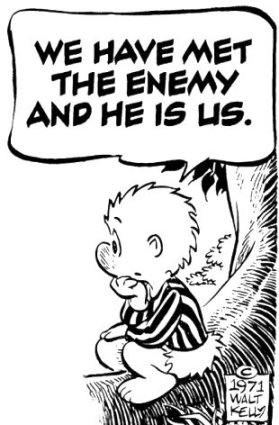 [Speaker Notes: [This, of course, is Pogo, the central character of a long-running (1913–1973) daily American comic strip, created by cartoonist Walt Kelly.] 

And design professionals themselves create many of the expectations that will later come back to haunt them.]
Design professionals and their proposals and marketing materials
Clients try to incorporate these into contracts
Law allows a certain amount of “puffery”
Claims not meant to be taken as factual
This is not license to make false claims
More common problems
Inflated standard of care
Unintentional warranty
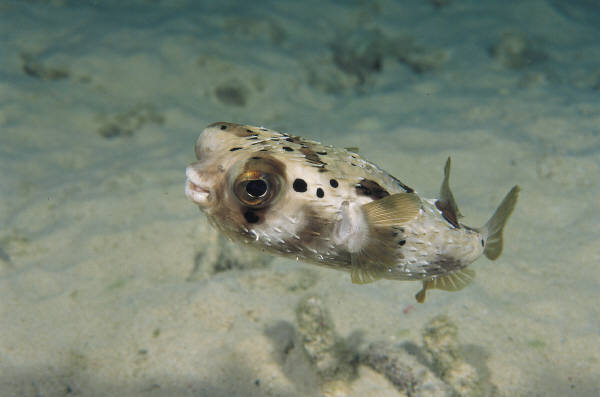 [Speaker Notes: [The picture of a puffer fish refers to the comment about “puffery” below –trying to look bigger than you really are.]

The problem starts with proposals and marketing materials, including websites. Of course a certain amount of “puffery” in advertising is acceptable and even expected when trying to distinguish one’s services or wares from those of competitors.  After all, we cannot seriously expect a design professional’s marketing piece to declare, “We will perform with the skill and care ordinarily exercised by other members of the same profession under the same circumstances.”  

This does not, however, give the design professional license to make statements with no basis in fact, and doing so will expose the design professional to claims of fraud and misrepresentation.  The design firm marketing itself as “expert in racetrack design” is riding for a fall if its actual experience consists of betting on the ponies occasionally and designing exactly one racetrack. 

More commonly, design professionals’ marketing materials cause problems in one or both of the following ways (1) An inflated standard of care, and (2) The unintentional warranty. We’ll consider each of these problems on the next two slides.]
Inflated standard of care
“Expert in bridge design”
Can be read as higher, “expert” standard of care
Better ideas
“We have designed 5,000 bridges over the last 20 years”
“We have extensive experience in designing bridges”
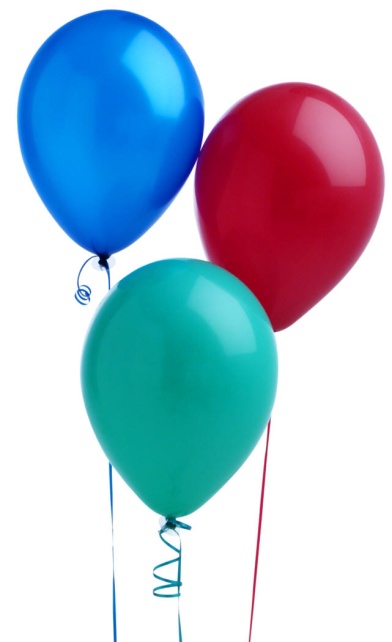 [Speaker Notes: An inflated standard of care: Saying that one’s firm is an “expert” in bridge design can be misconstrued, intentionally or not, to mean that the standard of care is a higher standard of care, and, accordingly, probably uninsurable.  

It is always better (and probably more convincing) to state an actual fact: “Our firm has designed 5,000 bridges in the last twenty years,” or “Our firm has extensive experience in designing bridges.”]
The unintentional warranty
“Sustainable design has been shown to reduce operating costs by 20% or more…”
Really? Even if…
Project is not properly operated or maintained?
Energy costs skyrocket?
Claims are not always reasonable
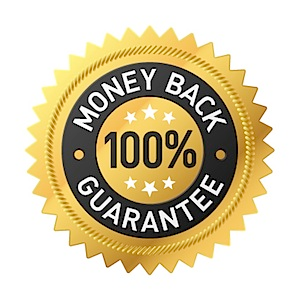 [Speaker Notes: The unintentional warranty:  Another source of trouble is the unintentional warranty.  For example, “Sustainable design has been shown to reduce operating costs by 20% or more…”  

Really? On every project?  Even if the owner doesn’t maintain or operate the systems properly? Even if energy costs skyrocket?  

Of course, no reasonable person would take the statement to such extremes, but claims are not always reasonable.  

When drafting proposals or marketing materials, it is a good idea to take a second look at the text – this time through the eyes of a lawyer who seeks to capitalize on alleged “warranties.”]
Marketing materials in contracts – a dangerous combination
Clients try to incorporate marketing materials into the contract
Marketing words and phrases can have devastating effect in contracts
“Exceed your expectations”
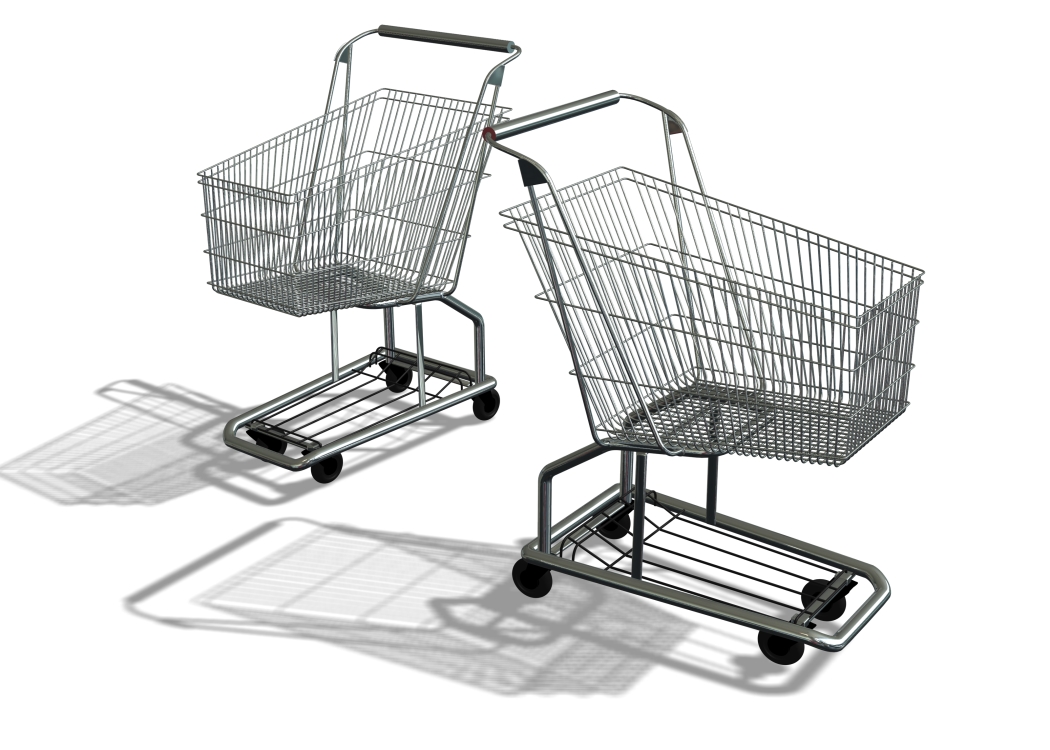 Ensure
Best
Exceed your expectations
Expert
[Speaker Notes: [The shopping cart full of “marketing” words and phrases is meant as a reminder to keep marketing-speak out of contracts.]

Marketing materials have a way of resurfacing as exhibits to complaints at law.  When design professionals include marketing materials in proposals or responses to requests for qualifications, clients may try to attach them to and incorporate them into the professional services agreement.  Seemingly benign marketing clichés like “meet and exceed your expectations” take on a whole new meaning when included in a contract for professional services as the standard of care.]
Not what you think, but every bit as uncomfortable
The talk
[Speaker Notes: While design professionals should make sure that their marketing materials do not give rise to inflated expectations, this cannot be the whole solution.  As noted previously, client expectations have many sources.  Therefore, design professionals who want to satisfy their clients, get paid, and avoid malpractice claims must have “The Talk” with their clients before the project begins.]
Not this “Talk”
Calvin & Hobbes
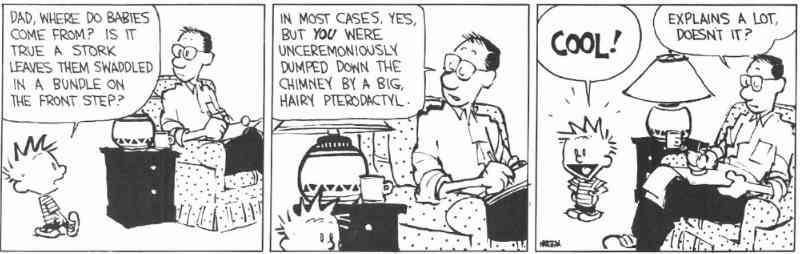 © 2012 Bill Watterson
[Speaker Notes: Not, of course, the dreaded “facts of life” talk that we have with our children…]
“The Talk” for clients
Clients need to know the “facts of life”
No project is perfect
Perfection is not guaranteed
Have “The Talk” at the outset of the project
Skipping it is tempting but a mistake
Allows inflated expectations to persist
They’ll find out; just not from you
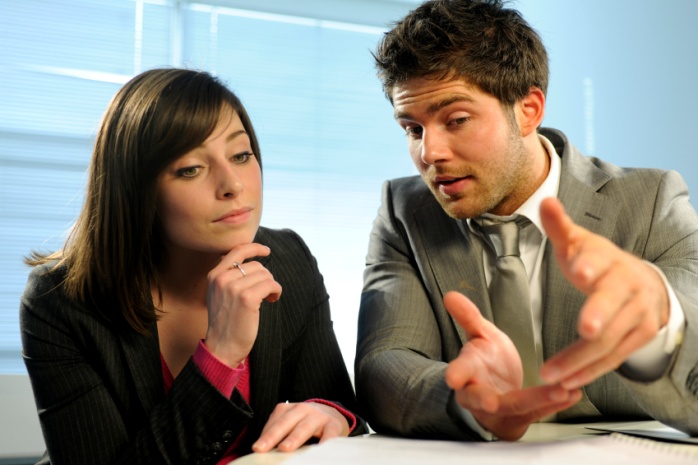 [Speaker Notes: Though not the dreaded discussion of the “facts of life” with one’s children, this Talk is just as necessary, and may be every bit as uncomfortable.  In design and construction, the “facts of life” boil down to this: No project is perfect, no design is perfect and, therefore, perfection is not guaranteed.  Disclosing these facts and deflating unreasonable client expectations is not fun.  

But clients will discover the facts of life eventually, and it is far better for them to be prepared.  The advantage of having The Talk with clients at the onset of the project – ideally during contract negotiations – is that they will be ready for the issues that inevitably arise, with a contingency in the budget and the knowledge that Change Orders are not the infallible signal of design professional negligence.  

Omitting or postponing The Talk allows clients’ inflated expectations to persist and become ingrained beliefs. And it is a missed opportunity to conduct this touchy discussion when attitudes are at their most positive and hopeful.  Having The Talk after problems arise virtually guarantees that it will take place in a tense or outright hostile environment.  Indeed, the client may perceive it as a bald-faced attempt to shirk responsibility, further aggravating the situation.]
A realistic conception of professional services benefits all parties.
Moving away from the “product” paradigm
[Speaker Notes: So what is the answer?  We believe it involves changing clients’ misconception of design as a product warranted to be defect-free to an understanding of design as a professional service, and, as such, a collaborative process.

When we misconstrue design to be a “product,” its collaborative nature is obscured.  It becomes a commodity – a pre-packaged, interchangeable, warranted, off the shelf solution to a generic problem.  But design professionals rarely, if ever, set out to solve a generic problem.  Design services are one-of-a-kind responses to client-specific goals and priorities, to be achieved under a unique set of circumstances.]
A team sport, not a relay race
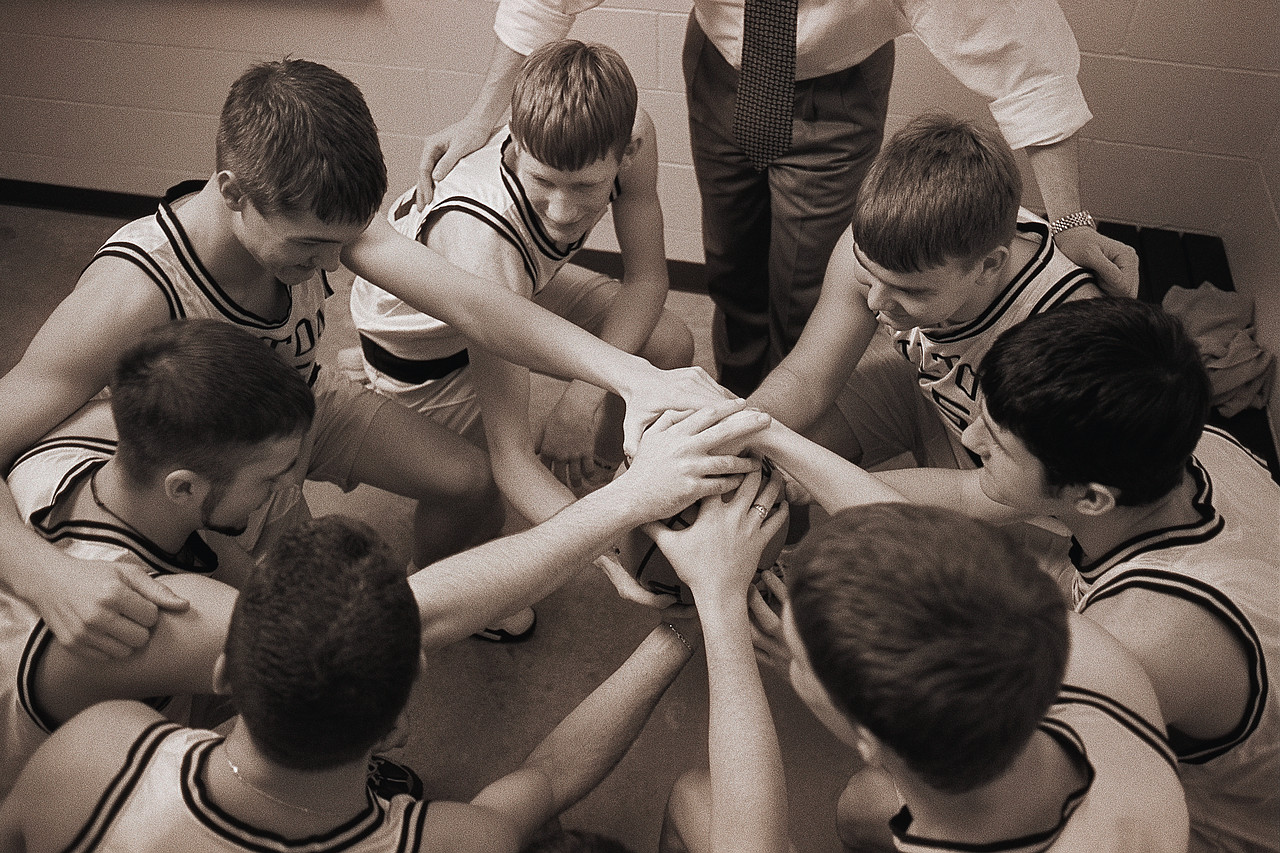 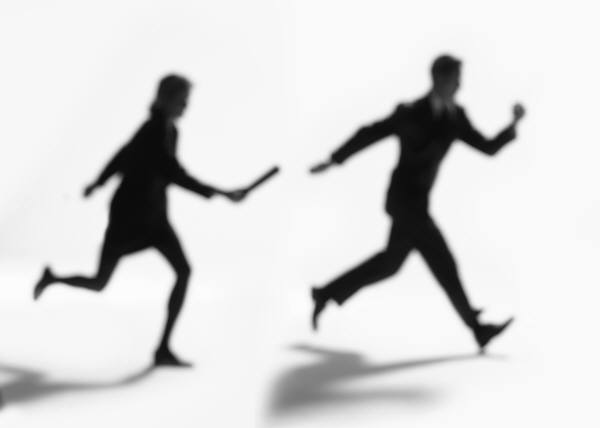 [Speaker Notes: [Clicking once changes the picture from a “relay” to a “team” – see highlighted comment below.]

Communication and collaboration are at the heart of this process.  And all project participants – client, design professional, and contractor – have a vital role to play in the project’s success.

Setting aside the “perfect product” paradigm clears the way for each party to manage the risks they are best able to control.  And it emphasizes the fact that the parties and their roles are inextricably intertwined.  It is not a relay race, where the design is handed off to the contractor, and the project handed off to the client.  It is a team sport in which each player contributes throughout the game, sometimes on the playing field, sometimes on the bench awaiting further opportunities to participate.]
On the job, back at the office, and in the community…
What design professionals can do
[Speaker Notes: In the following slides, we’ll outline some actions that design professionals can take with clients, back in the office, and in the design and construction community, to set aside the “perfect product” paradigm for design services, and establish expectations that are more realistic.]
On the job
Assume role of trusted advisor
Have The Talk
Discuss and document client expectations 
Address unrealistic expectations early and often
Discuss need for adequate contingency
Explain that change orders don’t signal design defects
Address “designing to budget” issue
Be alert for expectation inflation
Deliver bad news appropriately and promptly
Foster a team approach on projects
[Speaker Notes: Establish the design professional as the trusted advisor of the client.

Help the client understand that no set of design or Construction Documents is perfect, but the remedy is to identify and correct problems when they first arise, with the participation of the design professional.  

Discuss and document client expectations for the project.  Although the design professional cannot guarantee the achievement of all goals, a thorough understanding of the client’s wants and needs is essential, and documentation will help clarify intent and also avoid misunderstandings later. 

Unrealistic client expectations must be addressed during early negotiations.  If expectations cannot be brought into line with reality, the design professional must be prepared to refuse the project.  

Discuss with the client the need for an adequate contingency to pay for design enhancements or unexpected conditions.

Review with the client the fact that Change Orders do not necessarily signal design defects. There are some who advocate “safe harbor” contract provisions whereby the client agrees not to take legal action on change orders so long as the total amount does not exceed a set percentage of construction costs.  Generally speaking, these may create more problems than they solve. They must be drafted carefully so that the design professional remains liable only for its negligence, rather than for all change orders exceeding the set percentage.  Even when thoughtfully crafted, they can give rise not only to ambiguity in interpretation, but incorrect assumptions on the part of the client – namely, that all costs above the set percentage are the design professional’s responsibility.

Explain to the client that the cost of construction is not within the control of the design professional. For that reason, opinions or estimates of probable construction costs cannot be guaranteed.  A sluggish economy has added a new twist to this old problem, in the form of contractor bids much lower than expected.  This can create client dissatisfaction if the client perceives that its project could have had a more expansive scope for the budgeted amount, but for the design professional’s estimating “error.” 

Address with clients the issue of designing to budget. Design professionals control neither construction costs nor contractors’ bids, and thus cannot guarantee that bids will not exceed the budget.  The client’s expectation may be that you will redesign the project at no additional charge until the project fits within the budget.  (Actually, this is the expectation of some professional society contracts, too.)  If that is not your intent, say so.  Make sure the contract reflects your intention.

Throughout the project, remain alert for and promptly address expectation inflation.  

After discussing with your insurance agent, insurance carrier or legal counsel, deliver bad news – along with any potential solutions – to the client as soon as possible.  Do not wait for the client to learn about problems through other sources.

Foster a team approach on projects.  Client, contractor, design professional, and other relevant parties should function as a team, each playing their part to create a successful project.  For example, the client should participate in all constructability reviews. The team should agree upon an approach for early recognition and resolution of project problems.]
Back at the office
Make sure your marketing materials aren’t fueling client’s expectations of perfection
Have your lawyer, risk manager, and/or broker review
Read your professional liability insurance policy and make sure you understand coverage
Review questions with your broker
Make sure members of your firm with contract signing authority can spot problems and propose appropriate alternatives
[Speaker Notes: Make sure your marketing materials (including your brochures, proposal materials, and website) aren’t fueling clients’ expectations of perfection. Consider having your lawyer, risk manager, or specialized insurance broker review them for potential trouble spots.

Read your professional liability policy and make sure you understand the extent of your coverage.  Address any questions you may have with your insurance broker.  

Make sure that members of your firm with contract signing authority are able to spot contract language that heightens the standard of care, and propose alternatives.  Your insurance company, insurance broker, and construction law attorneys can be good resources for this information.]
Train your people well
Role and responsibility of the design professional
The standard of care for the design professionals
Being an effective negotiator
Creating client satisfaction – and why it’s important to do so
Quality/price/schedule trade-offs – and knowing what’s most important to the client
Effective communications and documentation
Proper handling of construction phase issues
Warning signs and appropriate responses
Professional liability insurer’s claims reporting requirements, and the consequences of late reporting of claims
[Speaker Notes: Institute training programs for all appropriate members of your firm regarding the following:
The role and responsibilities of the design professional.

The standard of care for design professionals – and why it is what it is.  Share this article with them, and discuss the consequences of allowing clients to persist in the expectation of perfection.  

Being an effective negotiator.  This is critical for all members of your team with client contact, not just those who negotiate contracts.

How to create client satisfaction – and the importance of doing so.

Quality/Price/Schedule trade-offs, and the importance of understanding what matters most to the client – and communicating the client’s priorities to the entire design team.

Documentation and its role in effective communications.  Confirming communications need not be written in a lawyerly, “CYA” tone – but they must be written.

Proper handling of construction phase issues.

Warning signs of potential problems on projects and appropriate steps to take when they arise. Your project teams must realize that problems are cheapest and easiest to solve on the first day they are identified.  Ignoring them will not make them disappear, but instead may increase their severity and make appropriate solutions disappear.

The definition of “claims” under your professional liability policy, and why they must be promptly reported to the insurance carrier.  Many design professionals do not understand that failure to report claims during the policy period in which they are made will result in a loss of coverage.  Make sure your colleagues don’t make this mistake.]
In the community
Encourage other ACEC members to address this issue with their clients
Disseminate information about this issue in your professional community
Stay abreast of developments in professional liability insurance coverage
ACEC PL Insurance Survey of Member Firms
ACEC/NSPE/AIA PL Insurance Survey of Carriers
[Speaker Notes: Be sure to share information about where to find this presentation and the accompanying papers on the ACEC website.]
Thank you for your participation!
Questions?
Your Name, Title, Company
Contact Information
Email Address
[Speaker Notes: [Be sure to fill in your personal information in the lower right hand corner.]]